Výroba lihu a členění destilátů
Mgr. Alexandr Burda
Lihoviny
Legislativně je alkoholický nápoj definován jako „nápoj obsahující více než 0,5 % objemových ethanolu“

Lihoviny jsou nápoje s vyšší koncentrací alkoholu, kdy po fermentaci následuje destilace. 

Lihovina je nadřazený pojem destilátům a likérům. Může být vyrobena tzv. teplou cestou = destilát destilací, nebo studenou cestou = macerací, kryomacerací, digerací a perkolací jako je tomu v případě likérů.
Ethanol
Alkohol, neboli líh je z hlediska chemie látka zvaná ethanol nebo také ethylalkohol. 
Vodné roztoky, kde ethanol tvoří více než z 20 %  jsou zpravidla nazývány lihovinami.
Ethanol vzniká kvašením ( fermentací) některých cukrů, nejčastěji glukosy a fruktosy, (hexosa, ketosa, glukopyranosa atd.) a to za pomoci kvasinek.
Výroba lihu
Líh pro potravinářské účely se vyrábí třemi způsoby kvašení  z škrobnatých látek jako bramborového škrobu, řepné melasy apod. 
Škroby se za pomocí enzymatických reakcí  přeměňují v cukry a z těch kvašením vzniká ethanol. 
Ethanol od vody a pevných částí oddělíme destilací.
Destilace
Destilace je oddělení těkavých látek (především etanolu a vody) od netěkavých pevných částí.
Kapalná látka se přivede k varu a vznikají páry. Páry se vedou do chladiče, kde se sráží ( kondenzují) a jednotlivé složky stékají odděleně. 
Postup destilace se provádí opakovaně až třikrát, aby výsledný produkt byl co nejčistší. Tomuto opakování se říká rektifikace.
Frakce destilace
Při destilaci nebo-li rektifikaci vznikají destilační zbytky tzv. výpalky a destilát.

Destilát se člení na tři frakce :
Úkap – neboli předek. Obsahuje množství těkavých látek ( aldehydy, methanol, estery kyseliny octové) a jiné nepoživatelné, zdraví silně škodlivé látky.

2. Prokap – neboli jádro. Je to surový líh, který se dále čistí v rafinériích a vzniká líh velejemný, jemný a technický.

3. Dokap – neboli doběžek. opět obsahuje škodlivé látky a proto se používá k dalšímu zpracování v chemickém průmyslu nebo zemědělství.
Destilace a rektifikace
Surový líh se nazývá lutr. Může mít objem alkoholu 25-40 %, Vychází to z cukernatosti ovoce, přípravy kvasu nebo tzv. záparu. 
Druhým a případně opakovaným procesem destilace lze docílit lihu s objemovým procentem alkoholu přes 96%. 
Samotný proces opakování destilací 
   však o kvalitě produktu jen nerozhoduje…
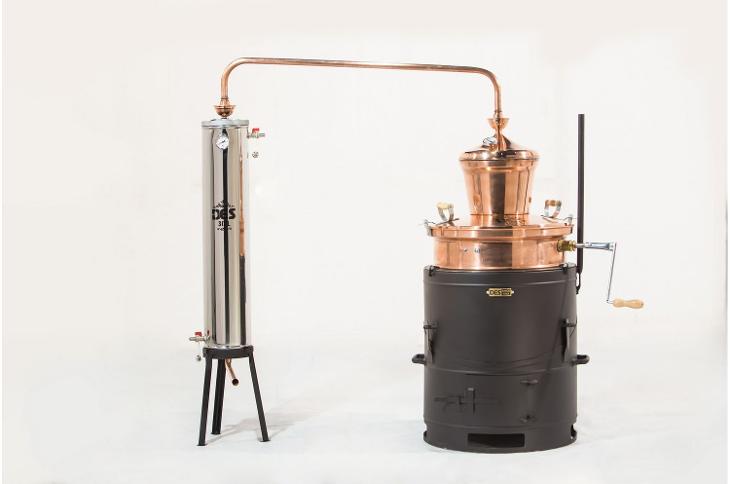 Suroviny na přípravu destilátu
Destiláty se připravují z cukernatých surovin  a při výrobě je účelem nechat původní surovinu v chuti vyniknout. Používá se ovoce, obilí a ostatní suroviny. Podel tohot destiláty i členíme: 
1. Ovocné destiláty – mají u nás velkou tradici a nesou název po surovině. Švestky – slivovice, jablka – jabkovice, hrušky – hruškovice, z hroznového vína – vínovice. Destilát lze připravit téměř z jakéhokoliv ovoce, jeřabin, černého bezu apod. Základem pro výrobu může být i mošt, např. jablečný mošt – calvados, nebo víno – brandy, cognac.
2. Obilné destiláty – jsou připravovány z obilného sladu. Při kvašení musí nejdříve enzymatickou reakcí dojít k přeměně škrobů na cukry. Ječmen, pšenice, žito, kukuřice – whisky & whiskey, pšenice – vodka, žito – režná nebo korn vodka.  
3. Ostatní – vyrábí se ze surovin, které jsou pro nás exotické nebo jsou to suroviny hůře přiřaditelné k obilí nebo ovoci. Agáve – tequila, cukrová třtina nebo melasa – rum, jalovčinky a obilný líh – gin a množství dalších surovin jako svatojánský chléb palmový cukr atd.
Zrání – „staření“ destilátů
Mnohé z destilátů jsou podrobeny po destilaci  procesu zrání. Tím získávají své specifické vlastnosti a mnohé by bez tohoto procesu  ztratily na atraktivitě. 
Legislativa upravuje dobu a způsob zrání. Odráží se to v kvalitě i ceně. 
Brandy zrají v sudech minimálně šest měsíců, ale i několik let. Whisky zrají minimálně tři roky v sudech, whiskey minimálně dva. Cognac minimálně dva roky, ale prakticky jako dvouletý není uváděn na trh a podléhá míchání se staršími.
Některé exkluzivní destiláty zrají i po celý lidský život. Dřevo ze sudů dodává destilátům barvu, chuť a zjemňuje je.
Členění lihovin podle procesu výroby
Lihoviny vyrobeny teplou cestou – líh je získán výše uvedenou destilací základní suroviny.
Lihoviny vyrobeny studenou cestou -  smícháním lihoviny s upraveným obsahem alkoholu ( např. na 40 %) s dalšími surovinami a takto upravená lihovina se dá odležet. Typickým produktem je gin. Kvasný líh se zředí měkkou vodou, smíchá s jalovčinkami a nechá se odležet v kamenných nádobách.
Členění destilátů dle kvality
O míře kvality rozhoduje řada faktorů od kvality suroviny, kvality procesu destilace, ředění vodou na požadovaný objem alkoholu, staření atd.  Především ale poměr základní (deklarované) suroviny v nápoji. 

Členíme proto destiláty: 
1. Ušlechtilý destilát má 100 % suroviny, kterou deklaruje
2. Řezaný destilát je v poměru 1:1, ale i 1:9 nastaven jiným lihem 
3. Konzumní lihovina je produkt vyrobený z konzumního lihu a příměsi barviv a aromat.
Methanol
Metanol je pro člověka toxický. Náhodný příjem (konzumací, inhalací) vede k vážným intoxikacím v důsledku akumulace vysoce toxických metabolitů, tj. formaldehydu a formové kyseliny. 
Akutní otrava metanolem se obvykle projevuje bolestí hlavy, závratí, únavou, nauzeou, zvracením, modročerveným viděním, diplopií (dvojitým viděním), slepotou, může dojít až k úmrtí. 
Orální smrtelná dávka metanolu pro člověka je nižší než 1 mg/kg tělesné hmotnosti.
Vzniká jako nežádoucí produkt při výrobě ovocných a zeleninových šťáv a to hydrolýzou metylesterových skupin v pektinech působením pektinesterázy 
Vyskytuje se proto přirozeně v nízké koncentraci v čerstvých ovocných šťávách a ve většině alkoholických nápojů.
Vliv alkoholu na zdraví
Alkohol má na lidský organismus řadu účinků, které se jednoznačně hodnotí jako negativní. 
Pokud se týká návykového potenciálu a rizik užívání alkoholu, pohybuje se v rovině tvrdých drog. 
V druhé polovině minulého století ale bylo zjištěno, že mírná konzumace alkoholu má pozitivní účinky v prevenci kardiovaskulárních onemocnění. 
V České republice uvádějí Výživová doporučení pro obyvatelstvo, ta se liší od řady jiných zemí. V případě destilátů maximálně 40 g na den.
Úkoly
Vyjmenujte pět ušlechtilých destilátů 
Najděte pět značek řezaných destilátů 
Popište destilaci a její frakce 
Popište význam zrání destilátu. 

Které destiláty zrají v sudu? Uveďte konkrétní značky a délku zrání. Vyhledejte pět rozdílných příkladů.